New to Nature at the Scottish Seabird Centre 
Emily Burton, Senior Conservation Officer
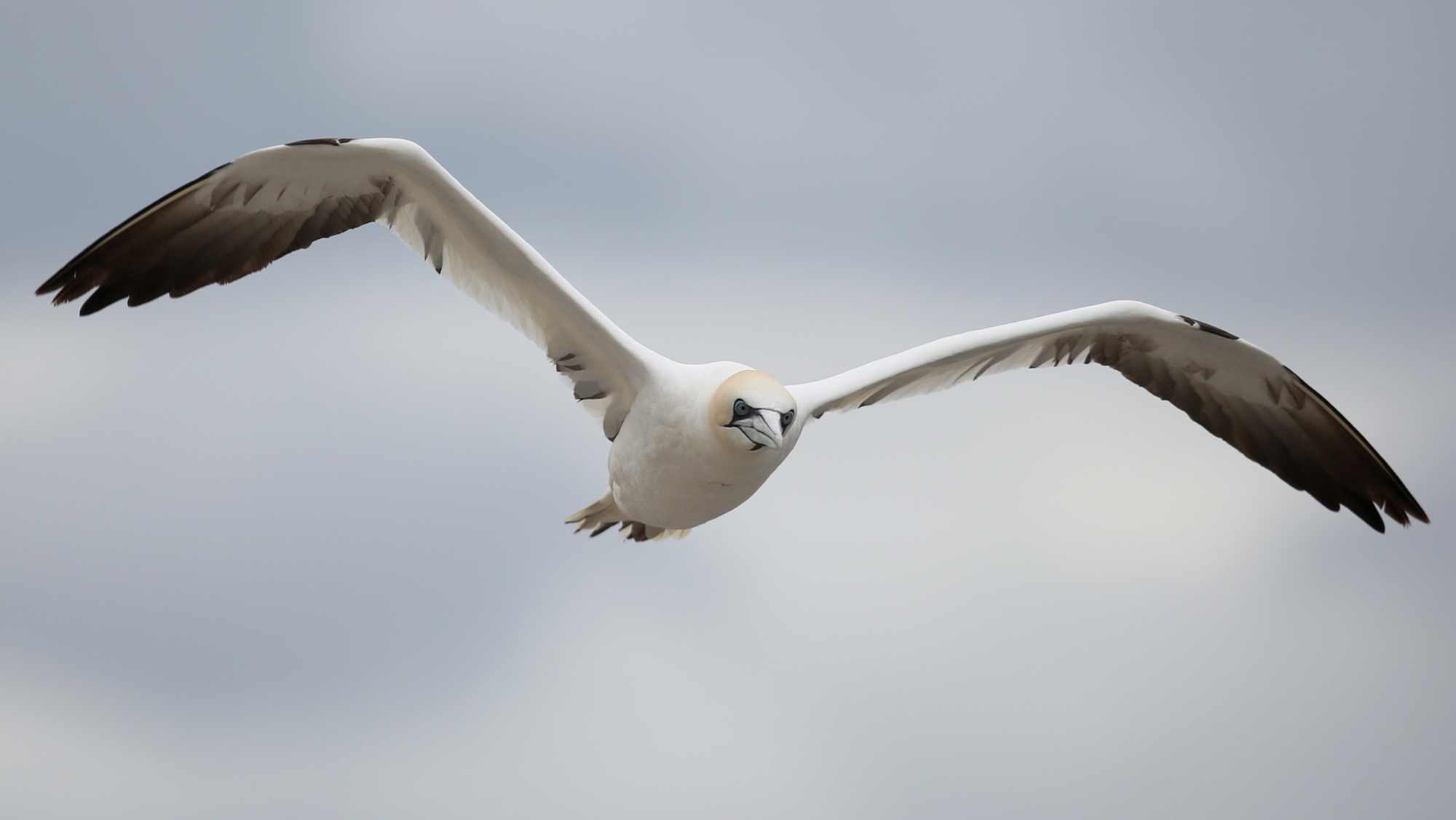 Image: Northern Gannet
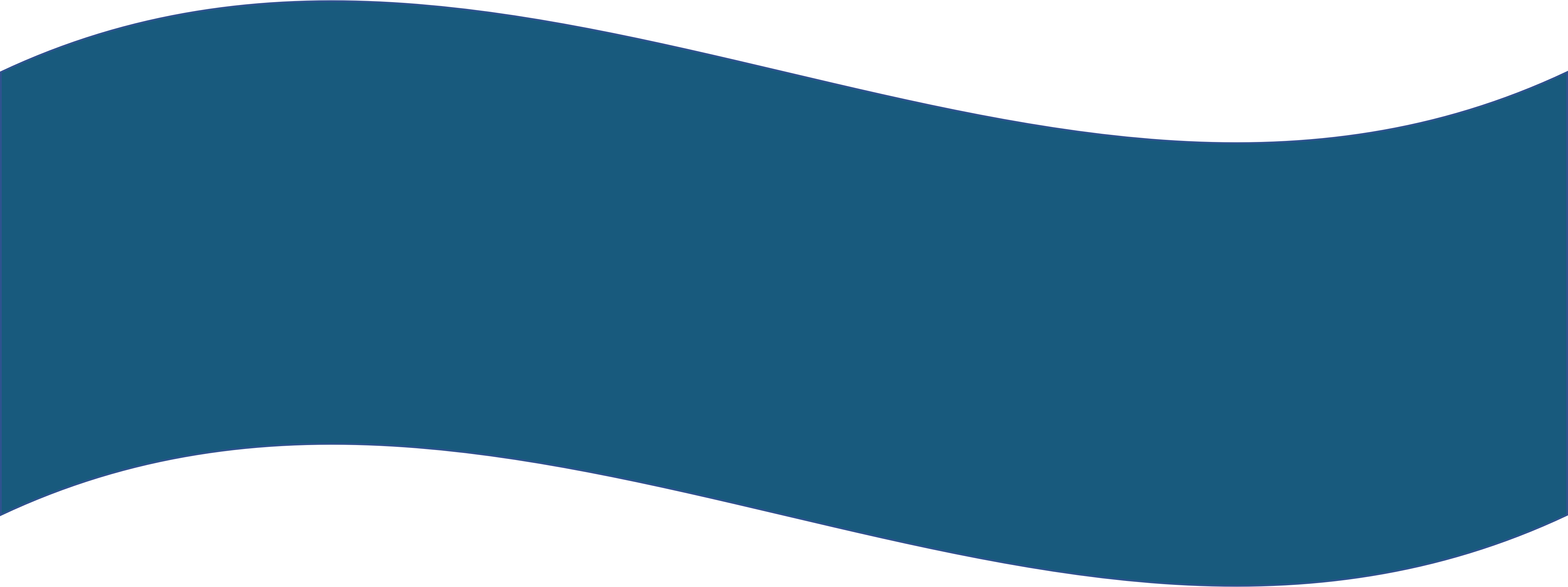 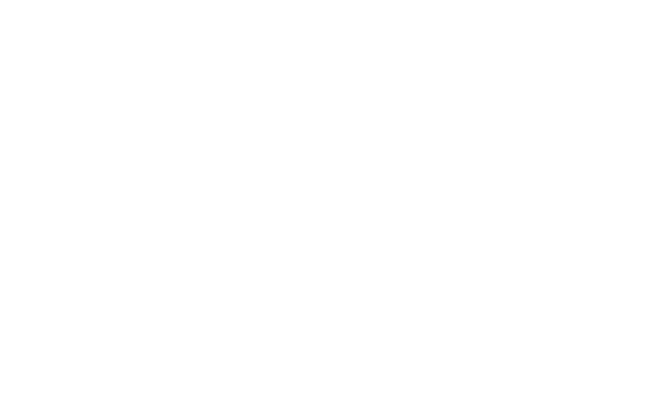 © Paul Hackett
.
The Scottish Seabird Centre
Marine conservation & education charity
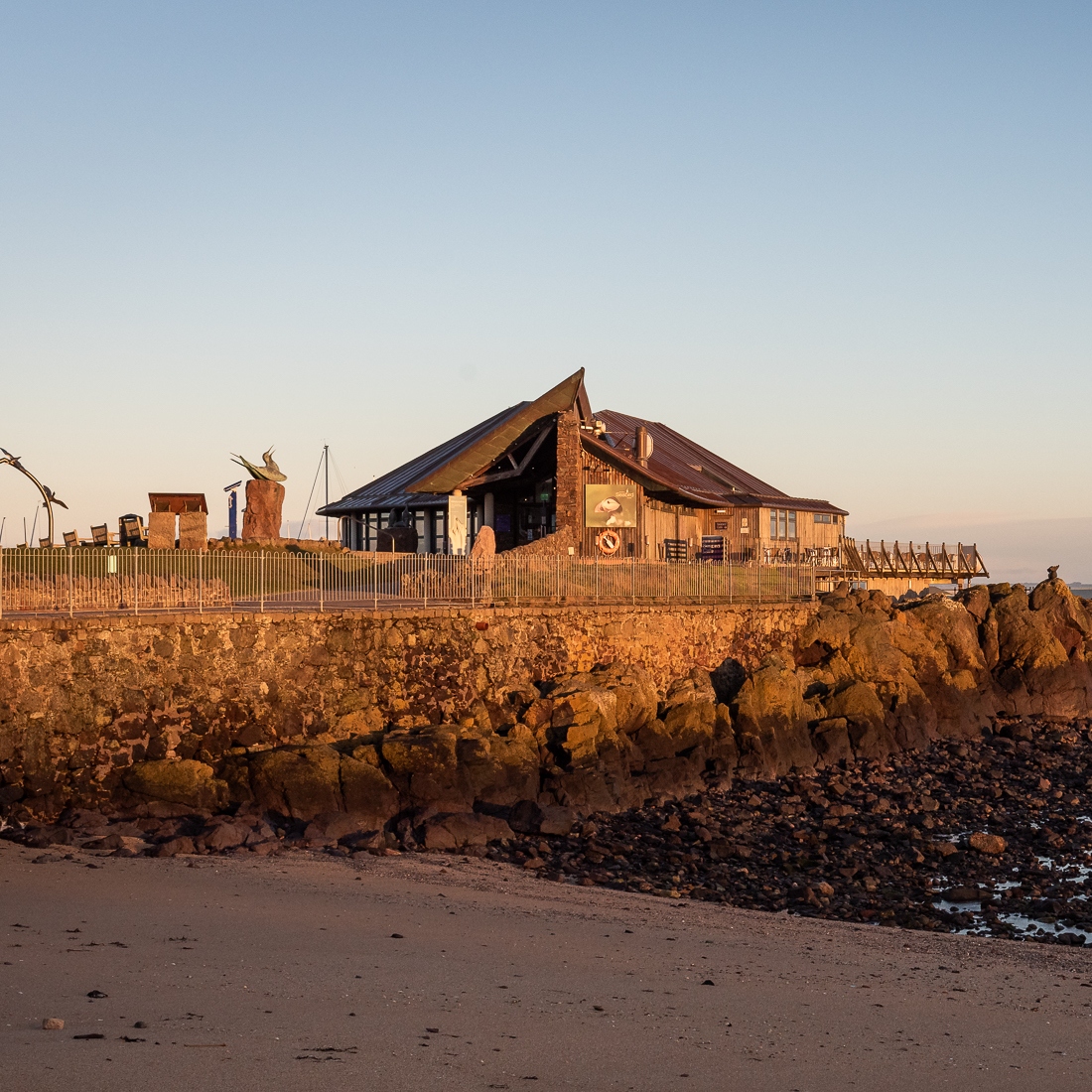 Image: Scottish Seabird centre building at sunrise.
Vision: Scotland’s marine environment is healthy, wildlife-rich, valued and enjoyed by all.

Purpose: Inspiring, educating and motivating people to care for Scotland’s marine environment.
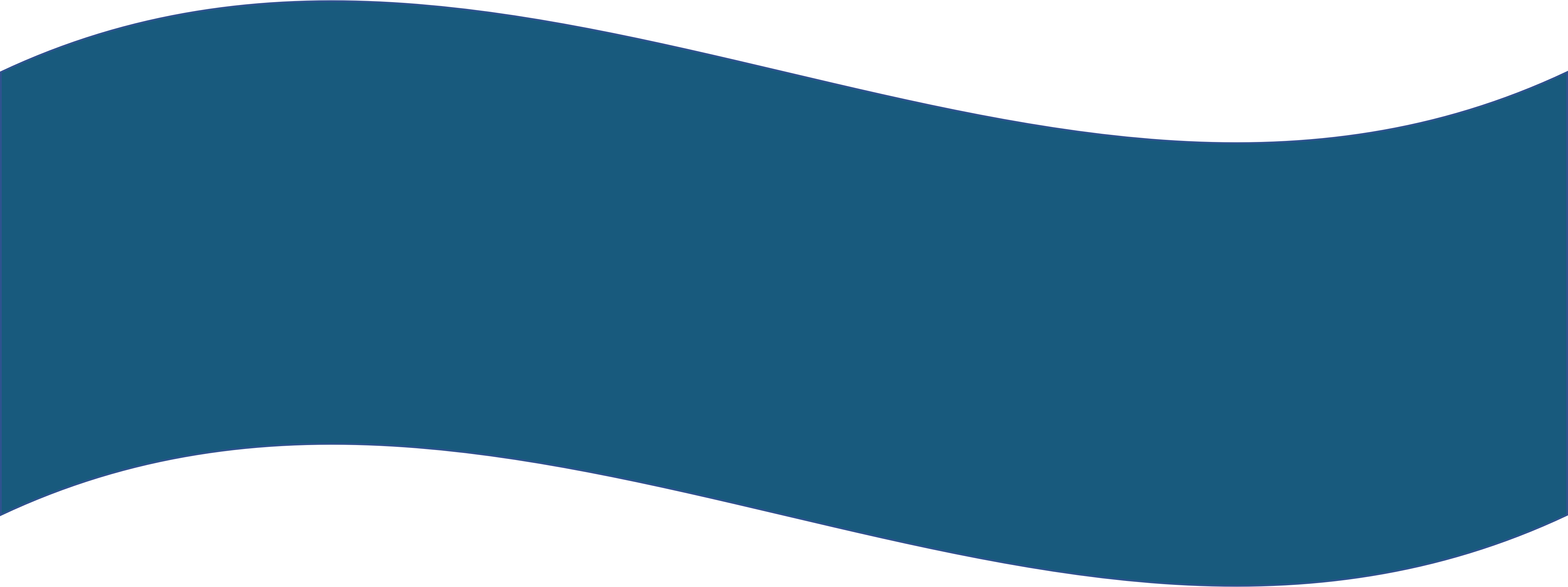 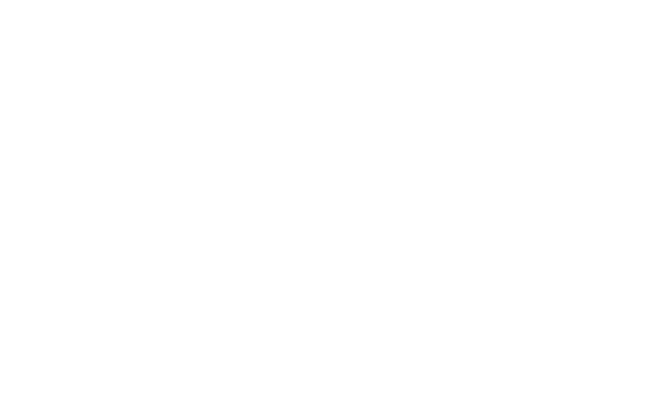 © Jamie McDermaid
[Speaker Notes: Who are we? Where are we?]
Pillars of our work
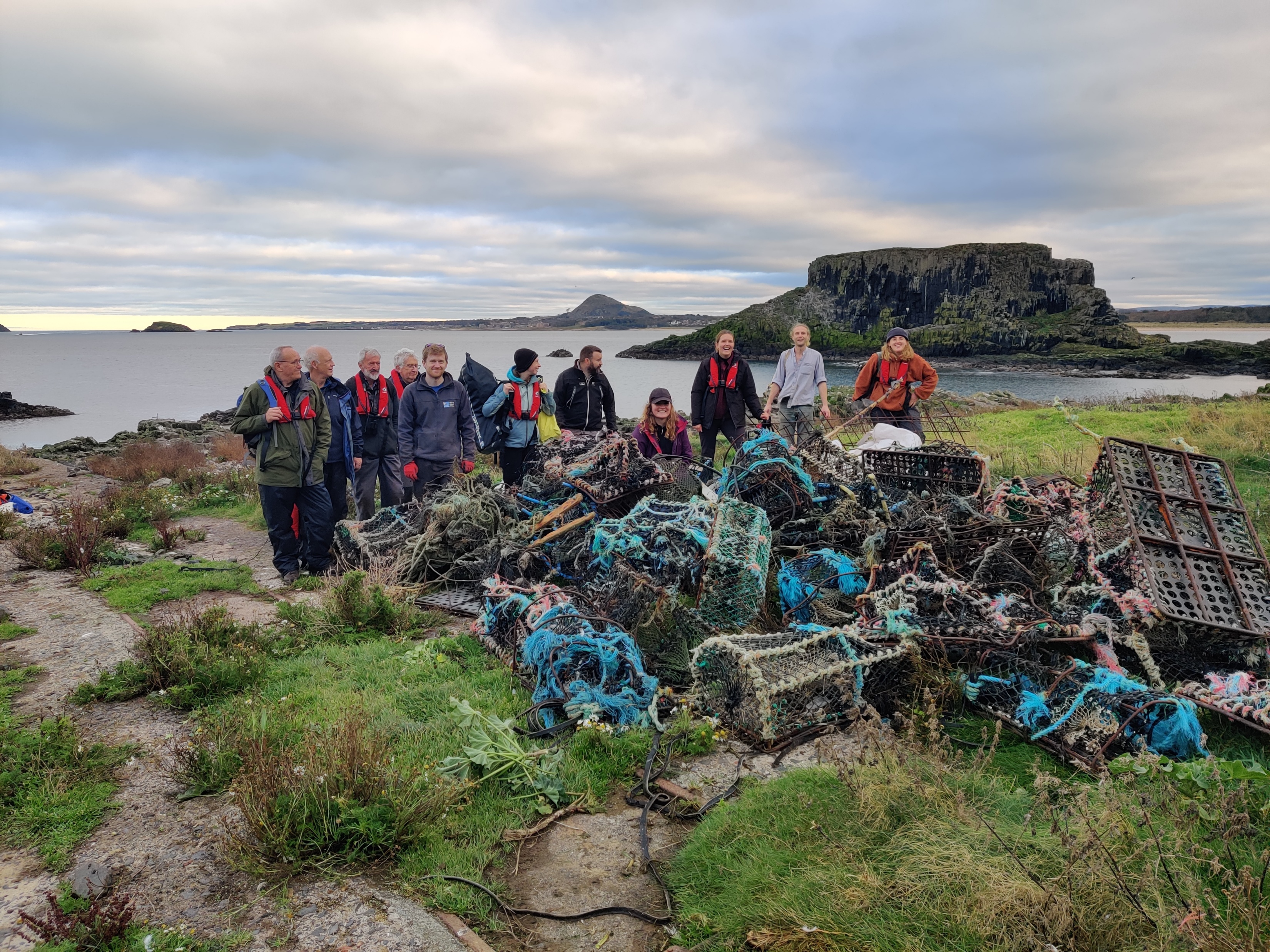 Image: Volunteers with a pile of discarded creels.
Conservation 

Education 

Community 

Experience
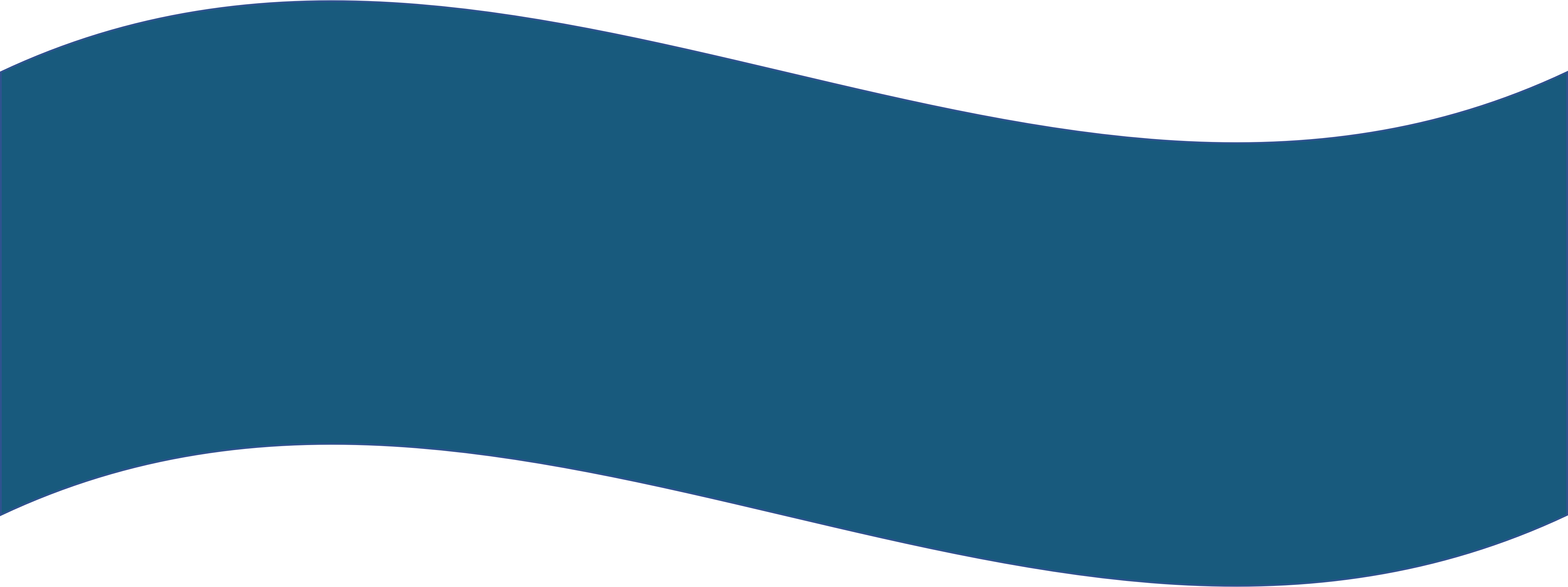 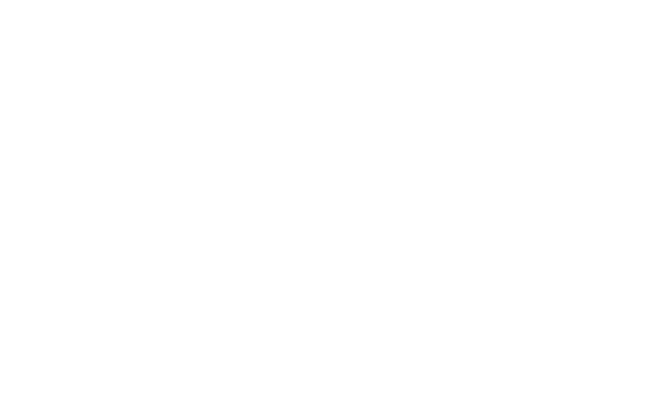 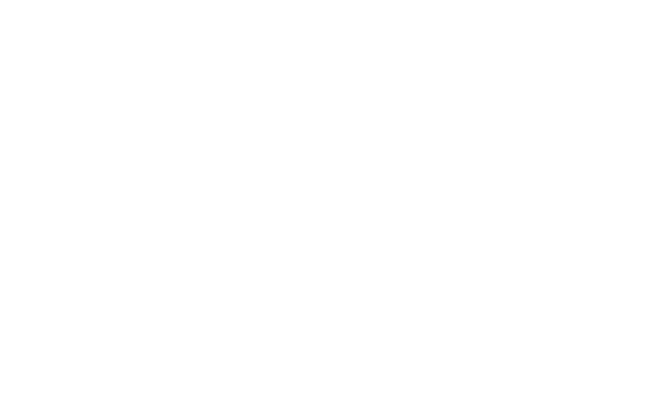 © Kerry Flockhart
New to Nature Roles
Image: New to Nature trainees Emma and Jamie
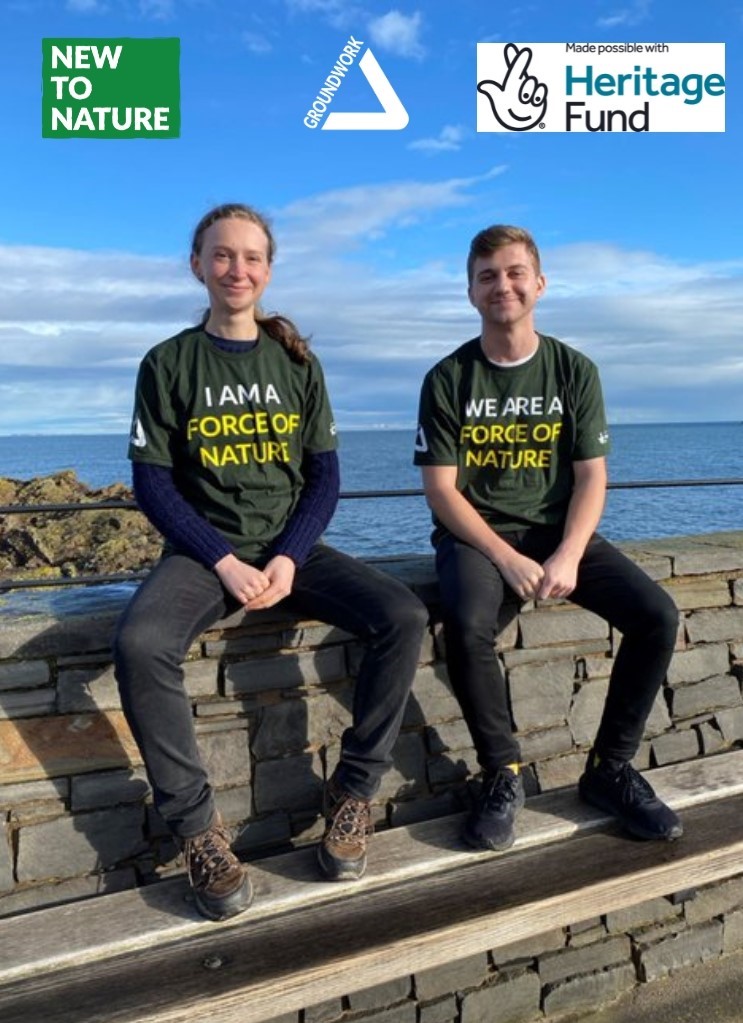 Conservation Assistant 

Communications Assistant
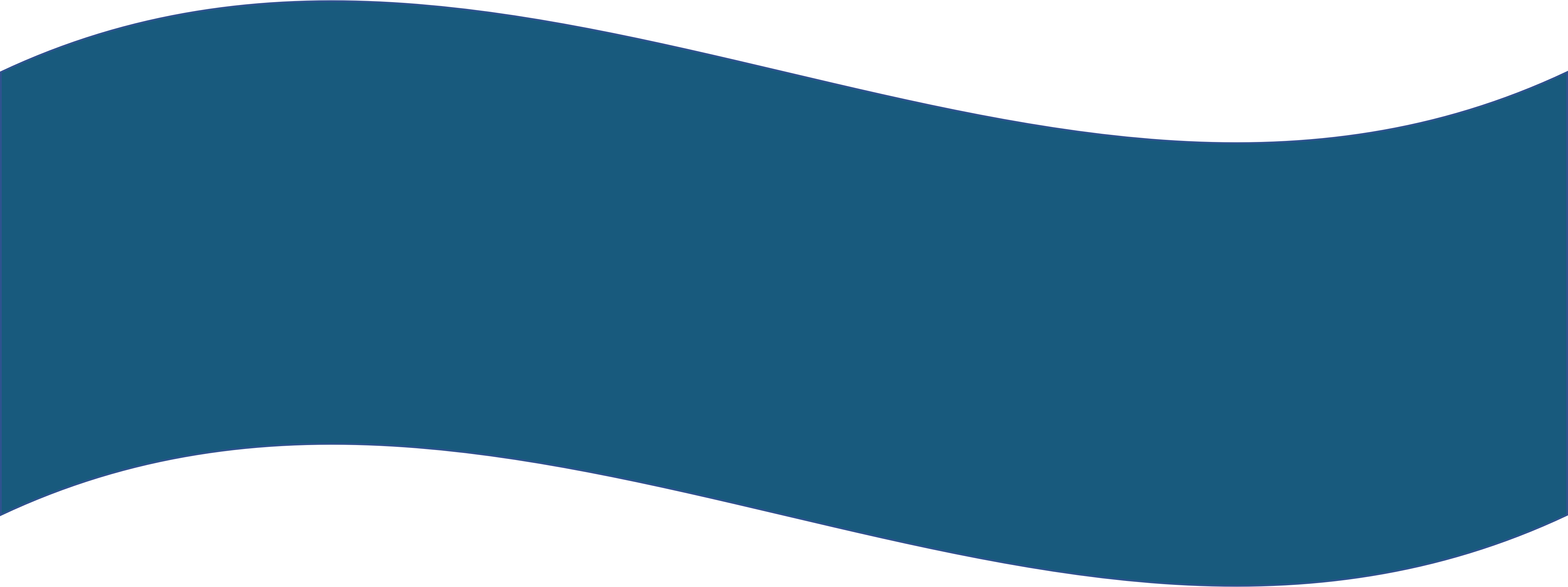 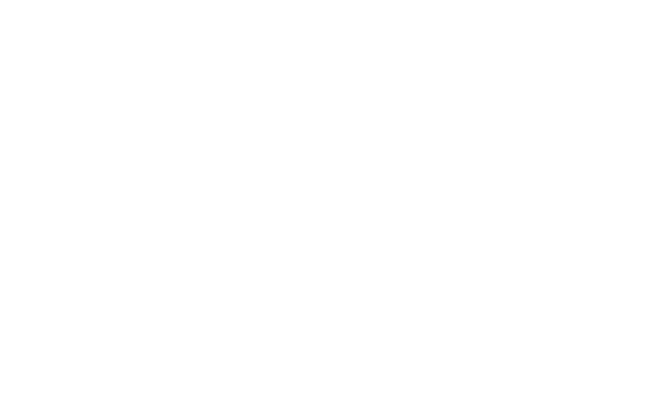 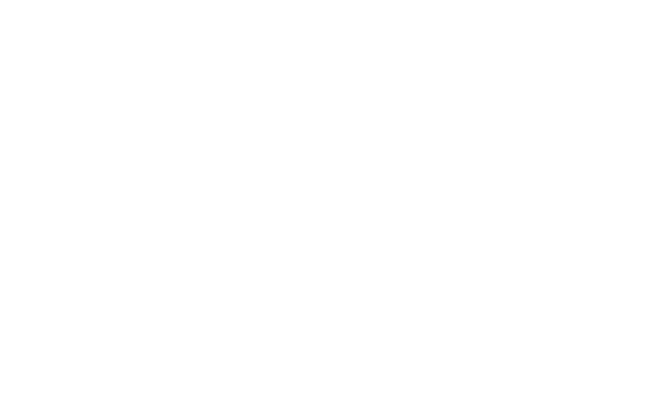 © Emily Burton
.
Conservation Assistant
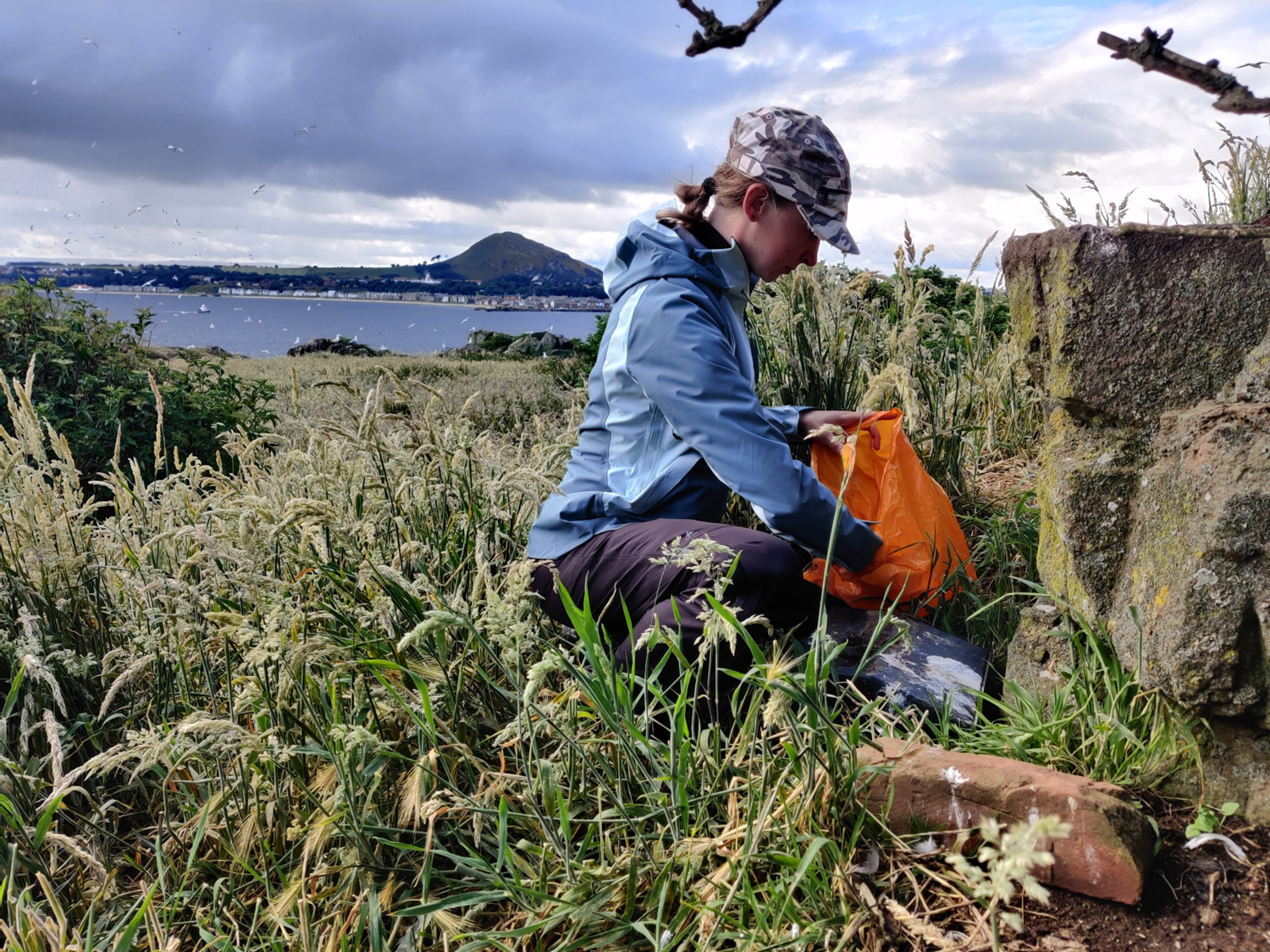 Image: Emma checking biosecurity box on an island.
Beach clean-up and citizen science activities for volunteers.
Habitat management projects on our local seabird islands. 
Wildlife tours along the local coastline. 
Blogs, video content, and social media.
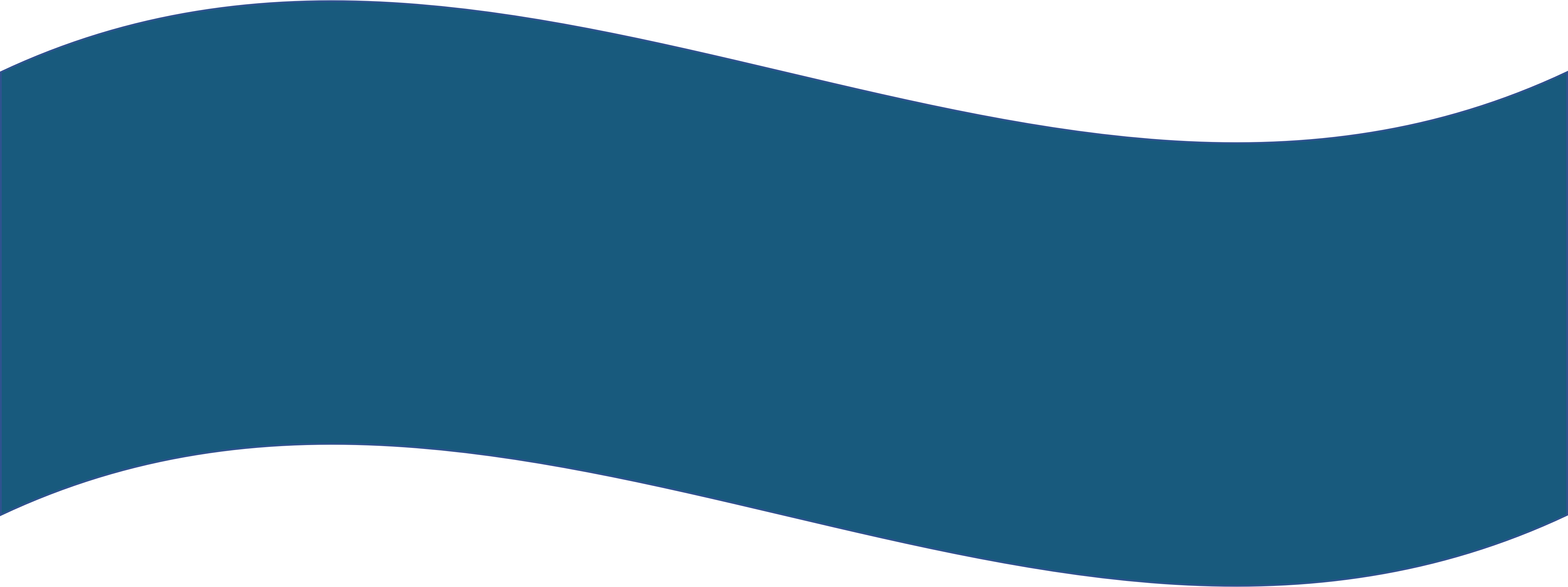 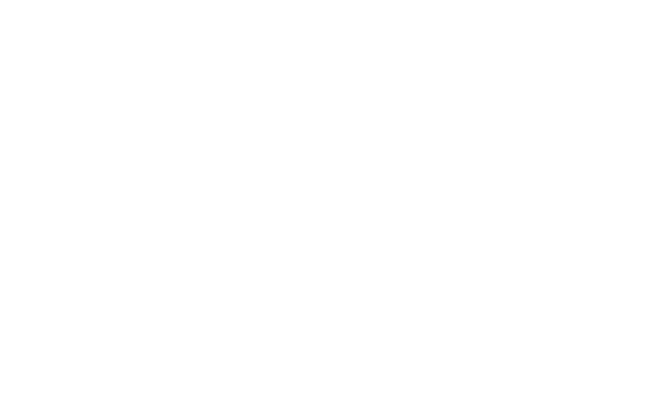 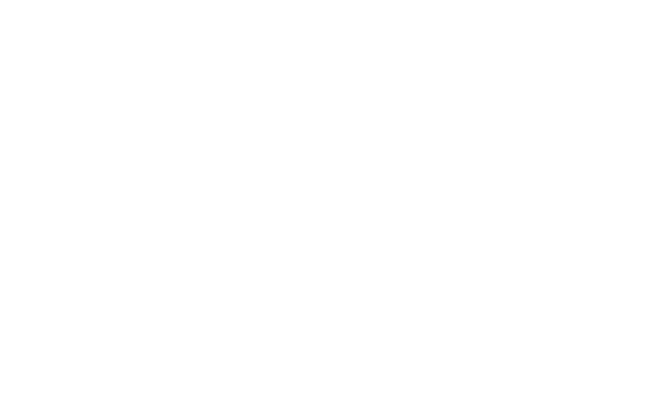 © Kerry Flockhart
.
Communications Assistant
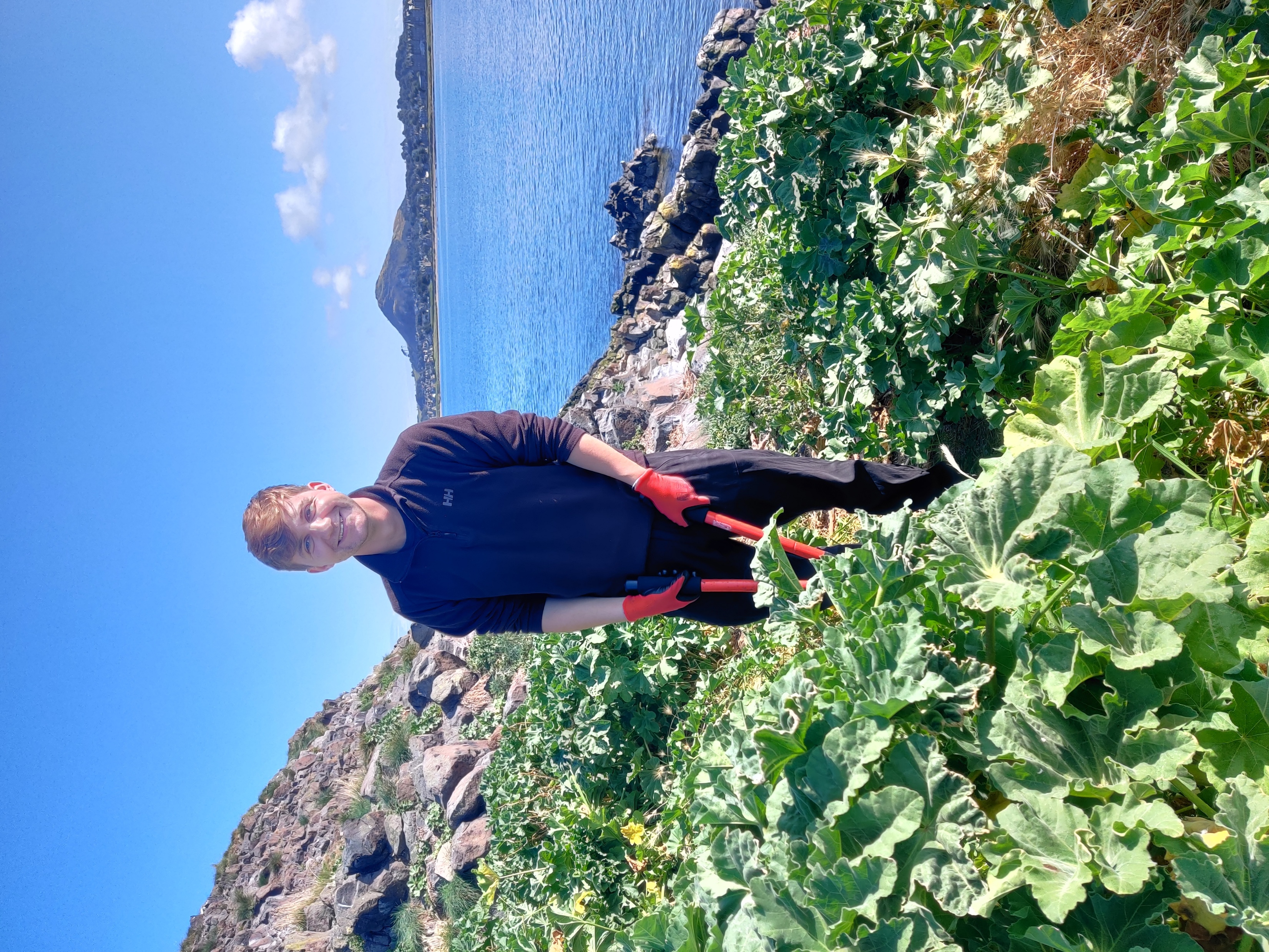 Image: Jamie tackling invasive plants on an island.
Creative social media content. 
Newsletters, blogs, website, events promotion and press releases. 
Images and footage to celebrate our wildlife and our work.
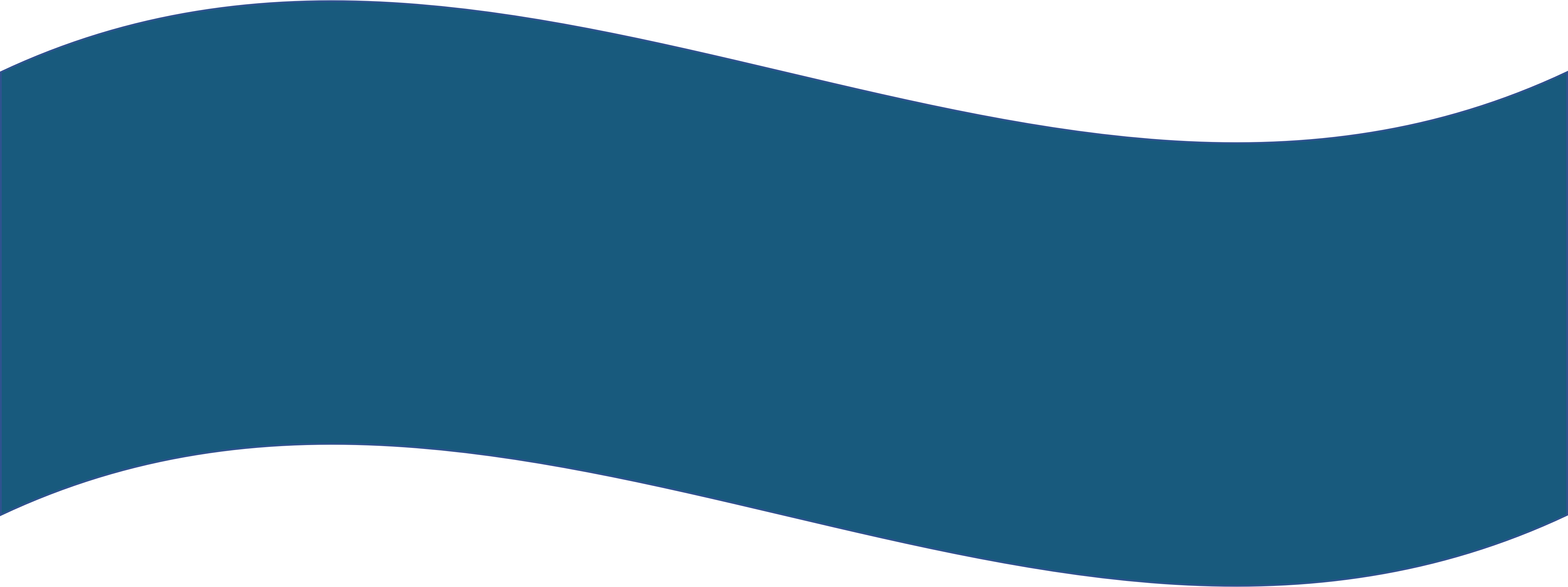 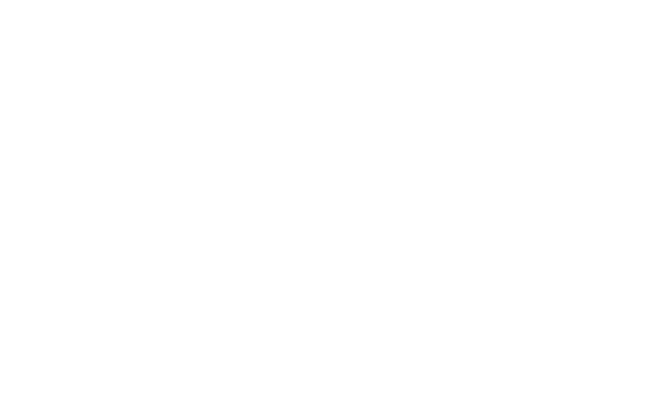 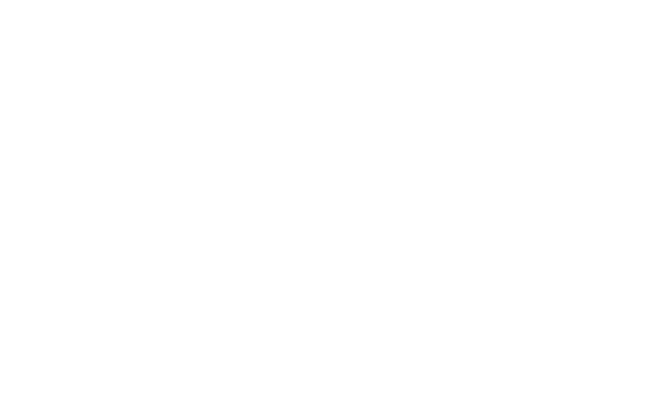 © Emily Burton
Recruitment 
Key lessons learned
Image: Guillemot
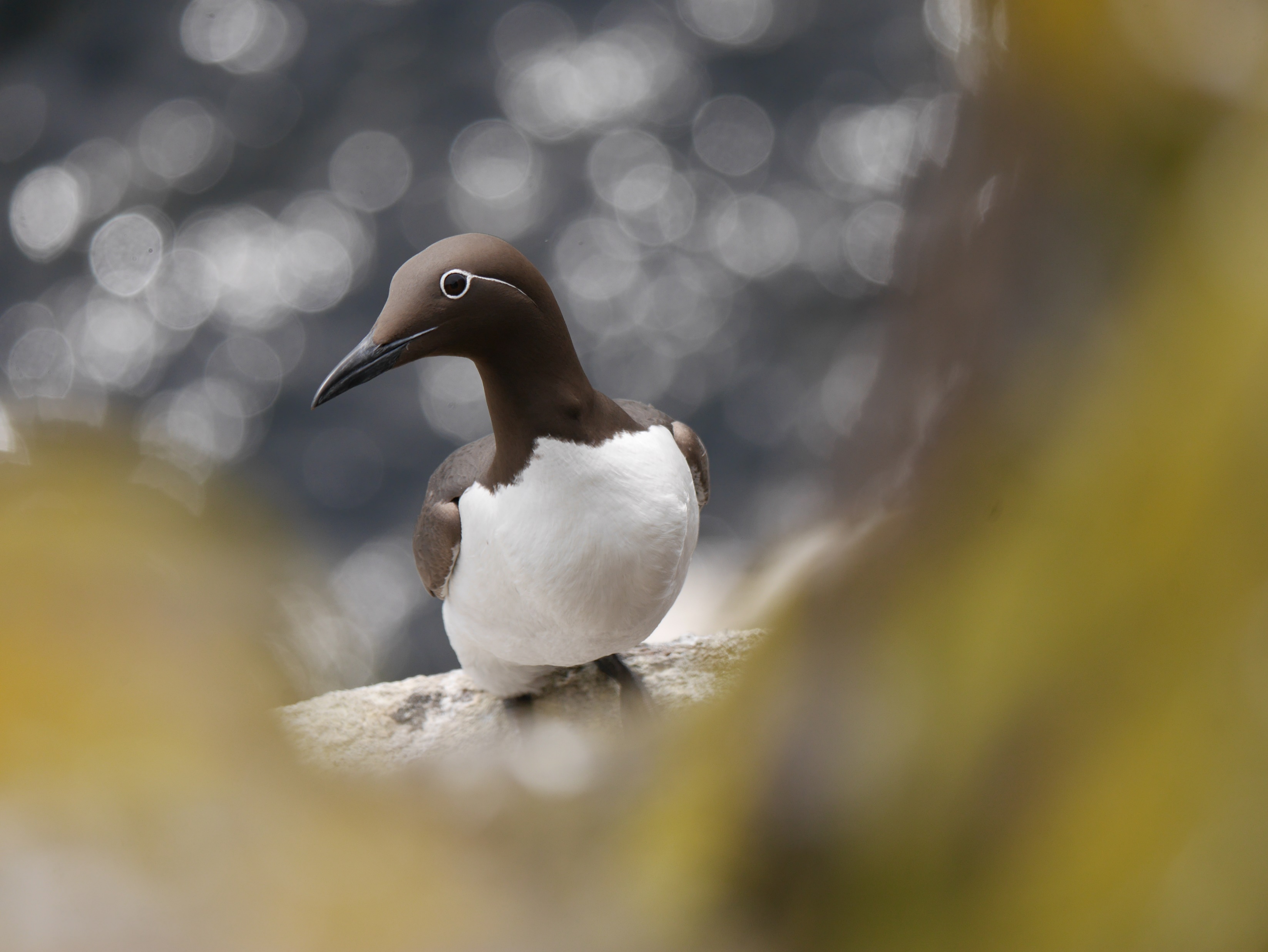 Reducing bias throughout recruitment.
Racial Equity in Nature – Toolkit

Writing the role and considering reasonable adjustments.

Creating an application focused on a few essential questions, with options to apply in different formats.
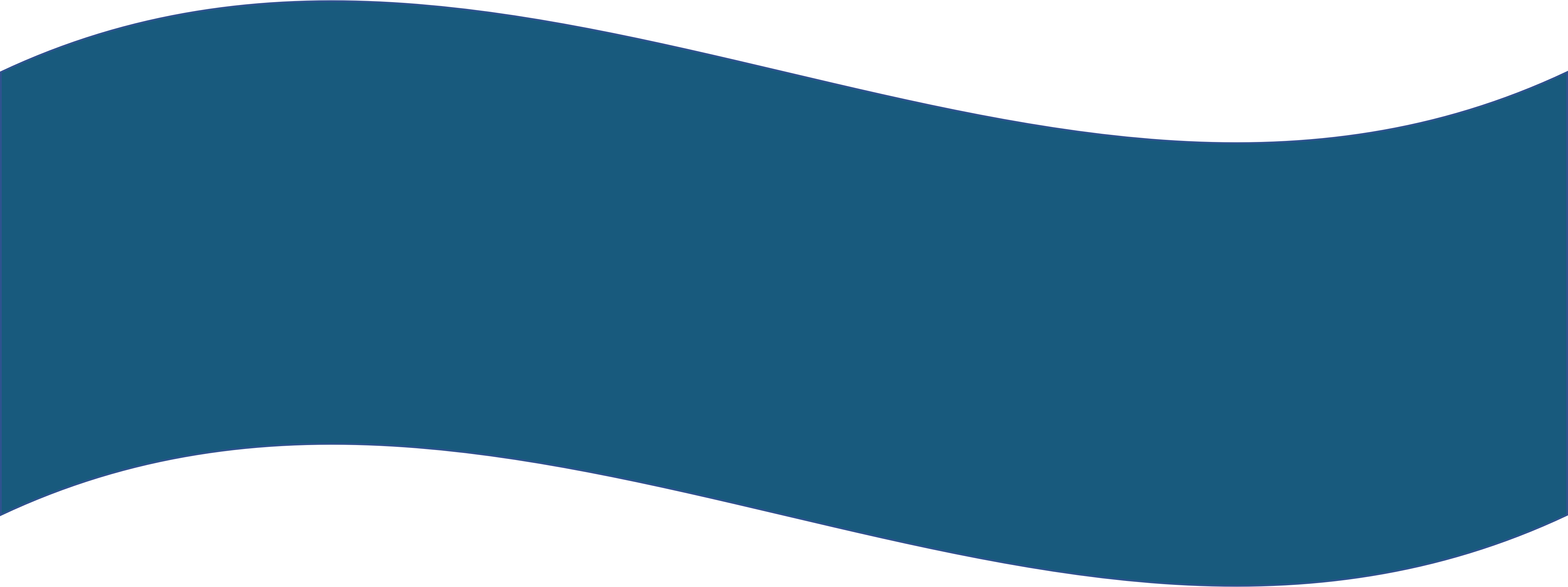 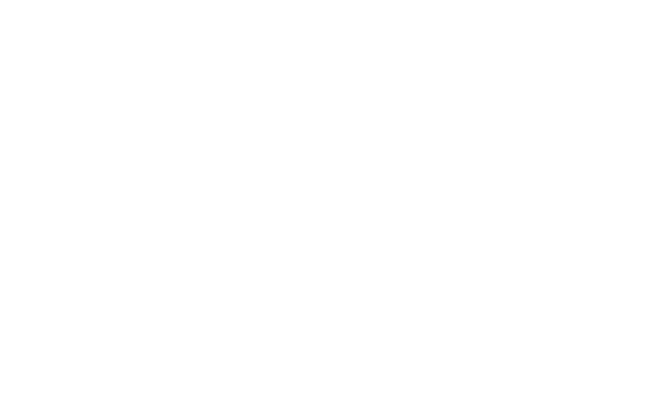 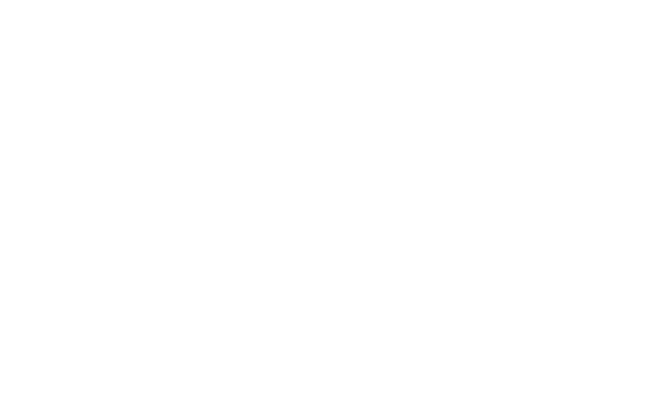 © Emily Burton
Recruitment 
Key lessons learned
Image: Puffin
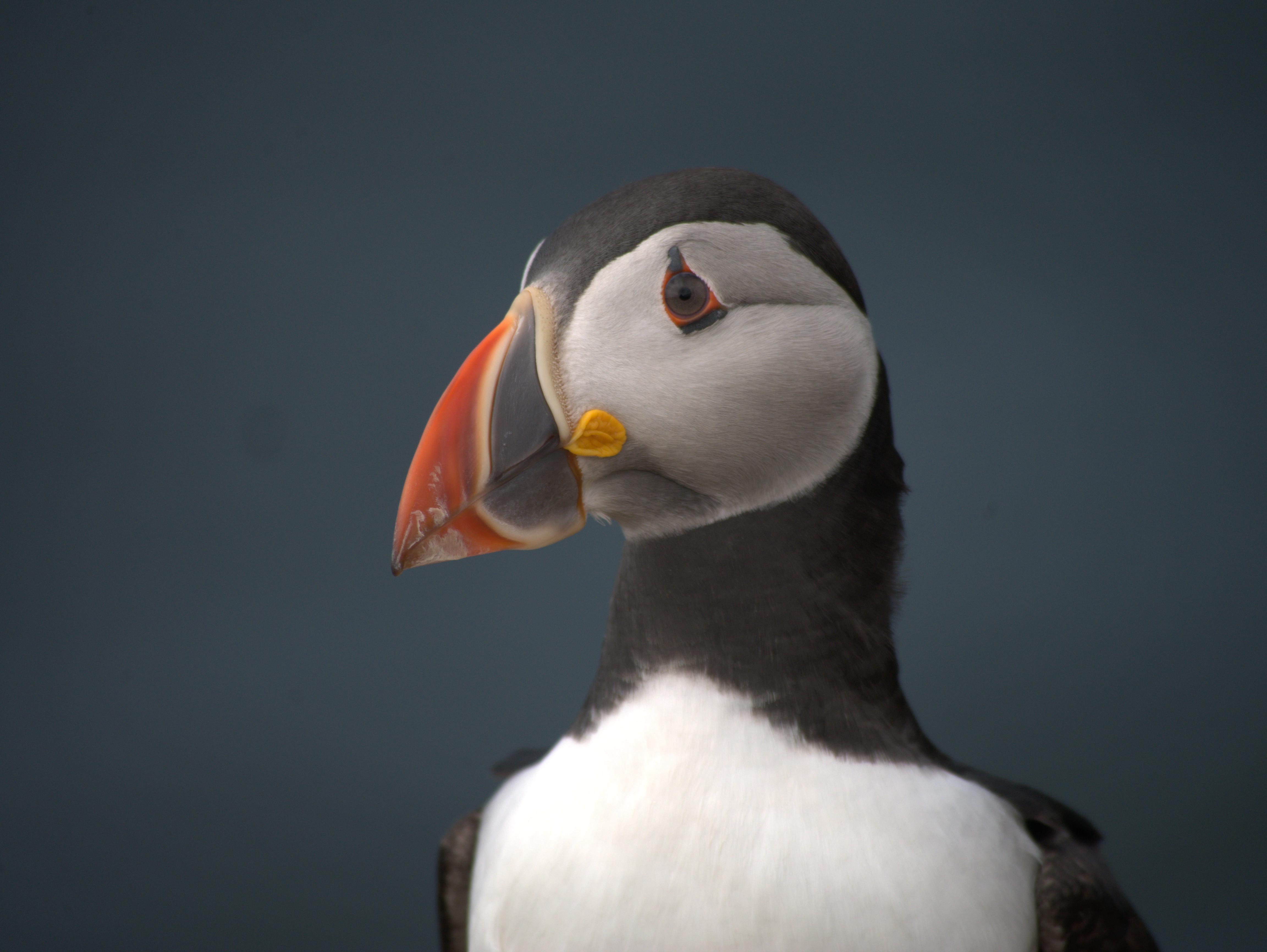 Positive action during promotion of the role.

Shortlisting

An informal and flexible interview process.
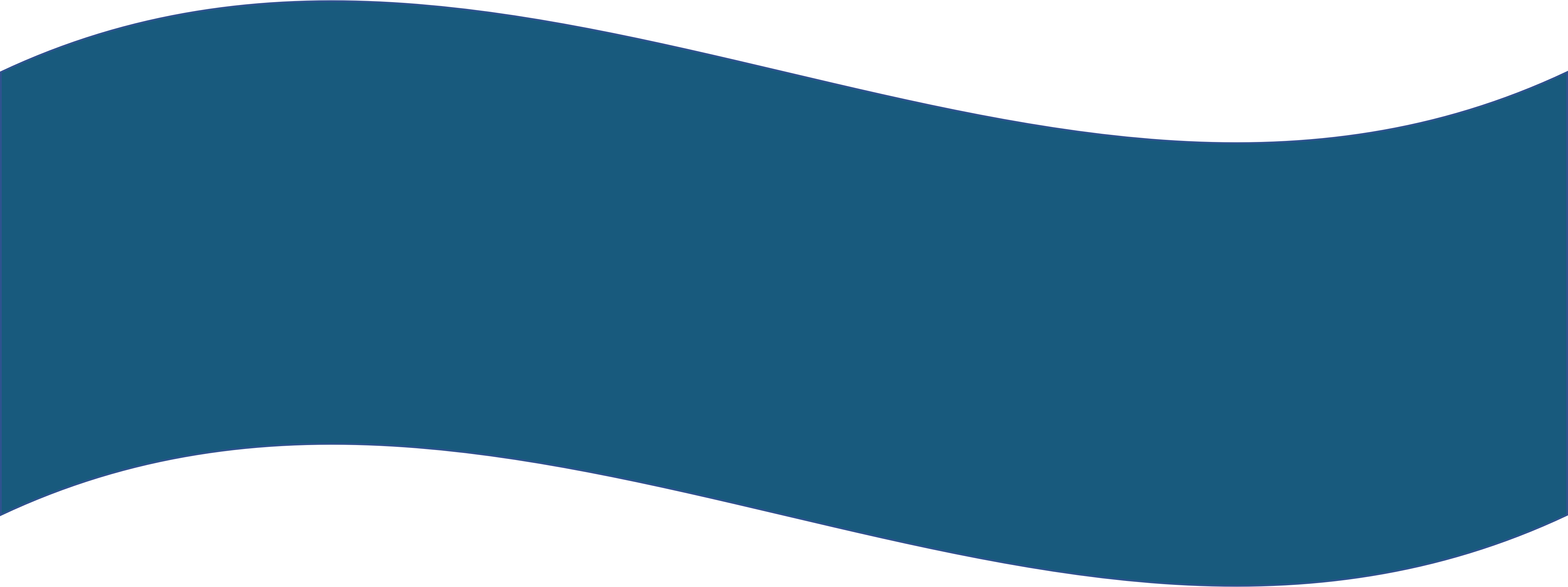 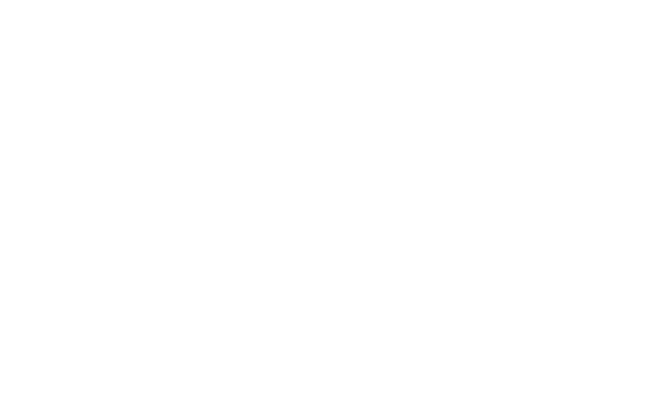 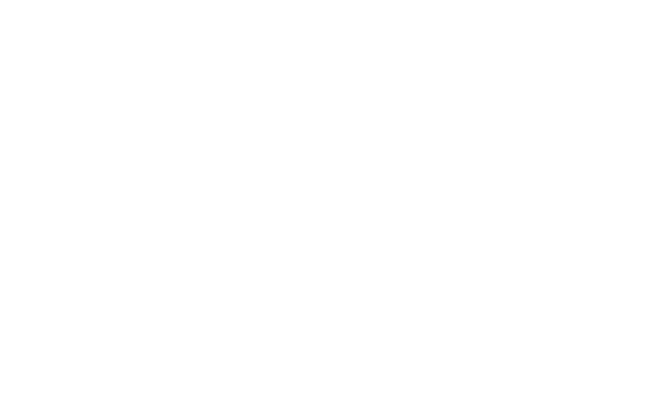 © Emily Burton
Key lessons learned
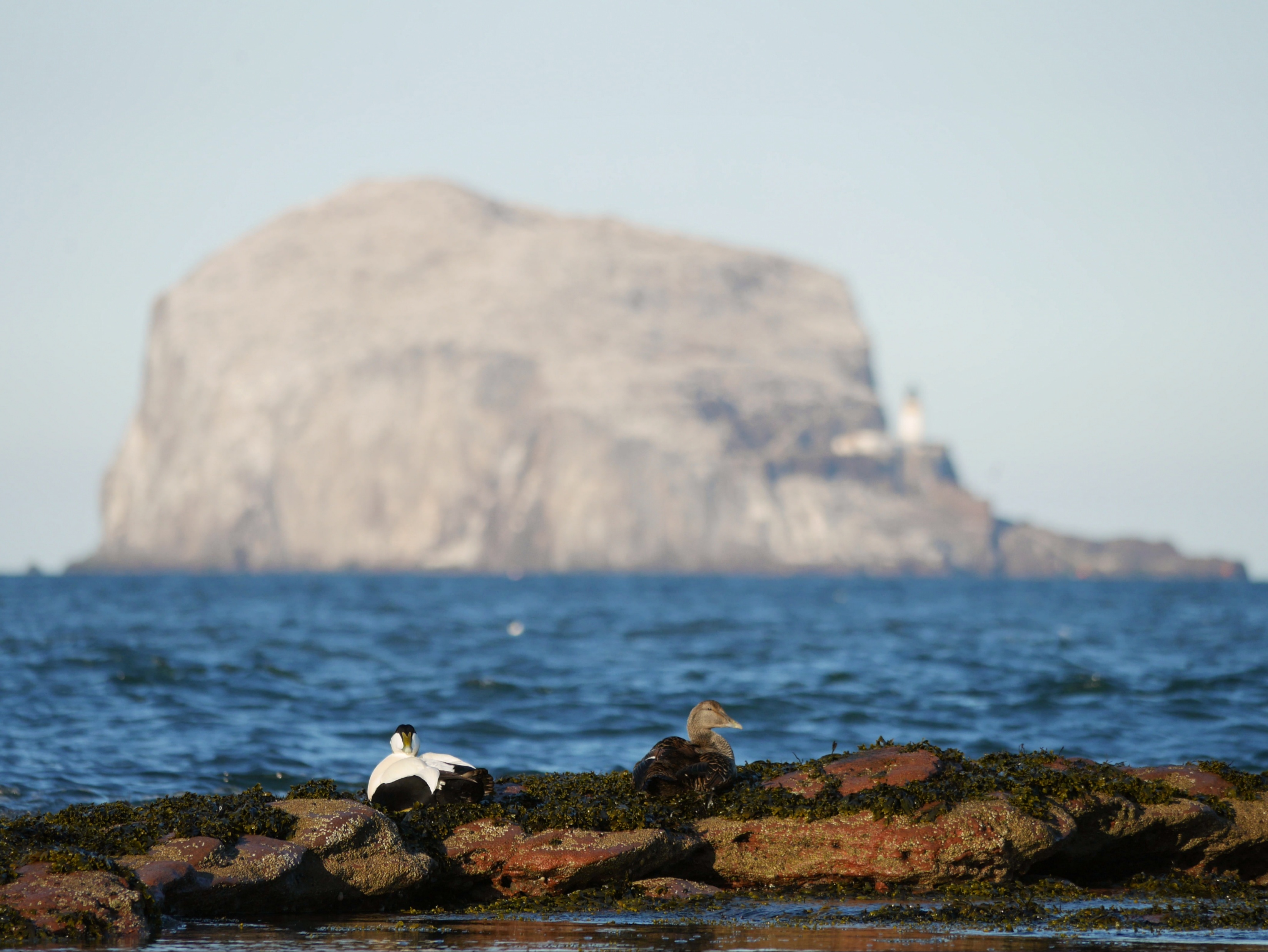 Image: Two eider ducks in front of Bass Rock
A more structured induction. 

Training for line manager and trainee throughout the placement.

Line management and support.
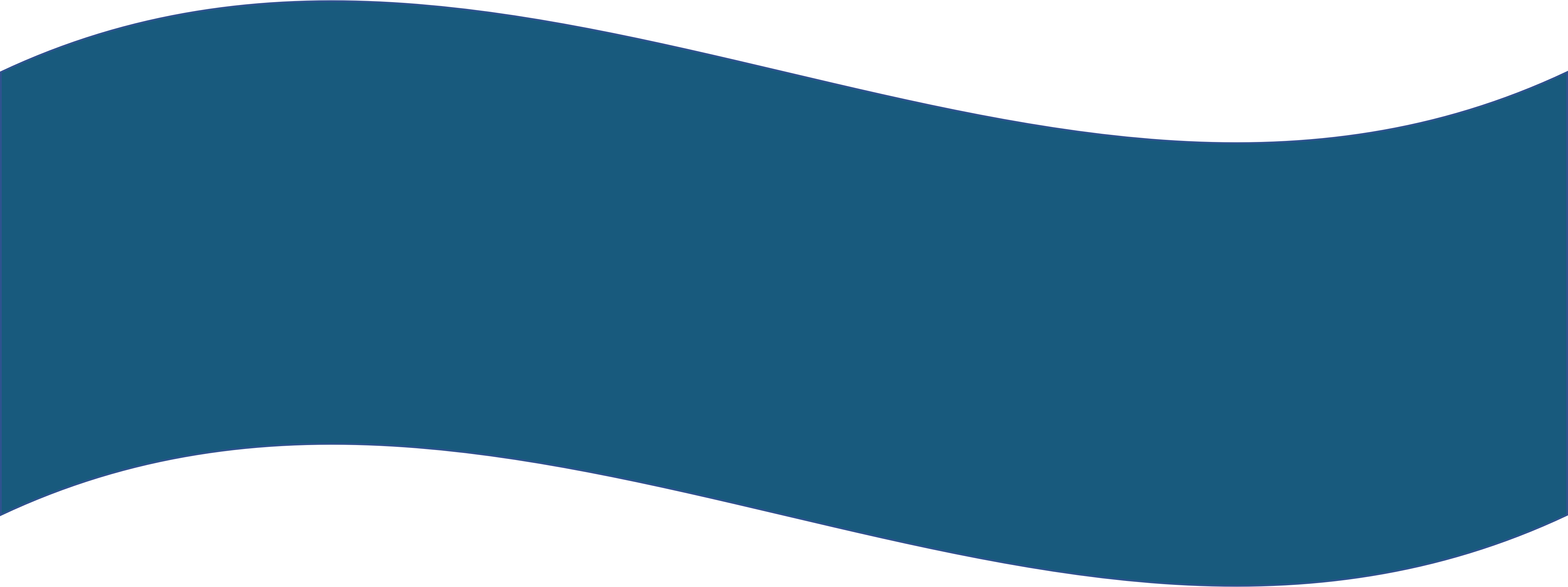 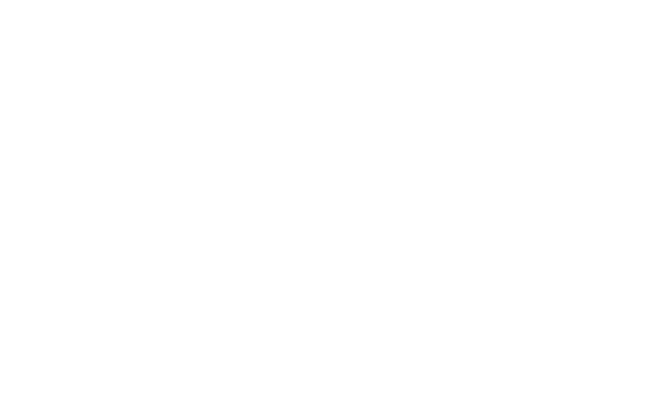 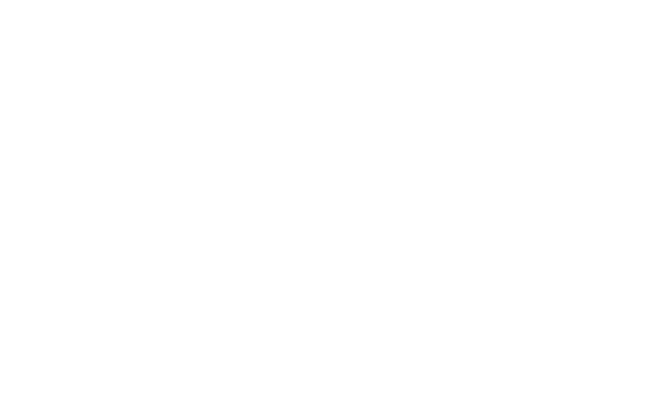 © Emily Burton
Key lessons learned
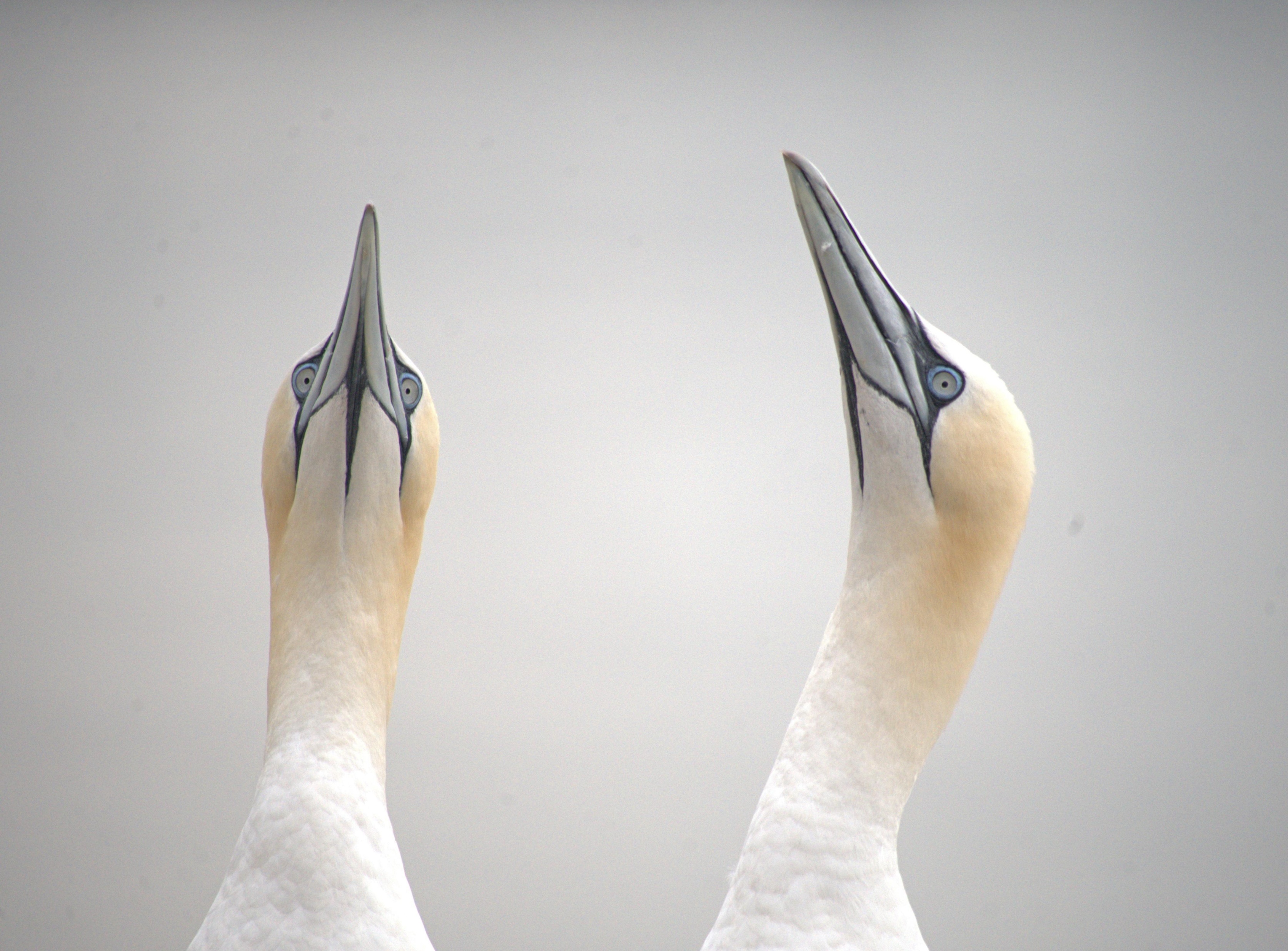 Image: Two Gannets
Challenges

Impact going forward
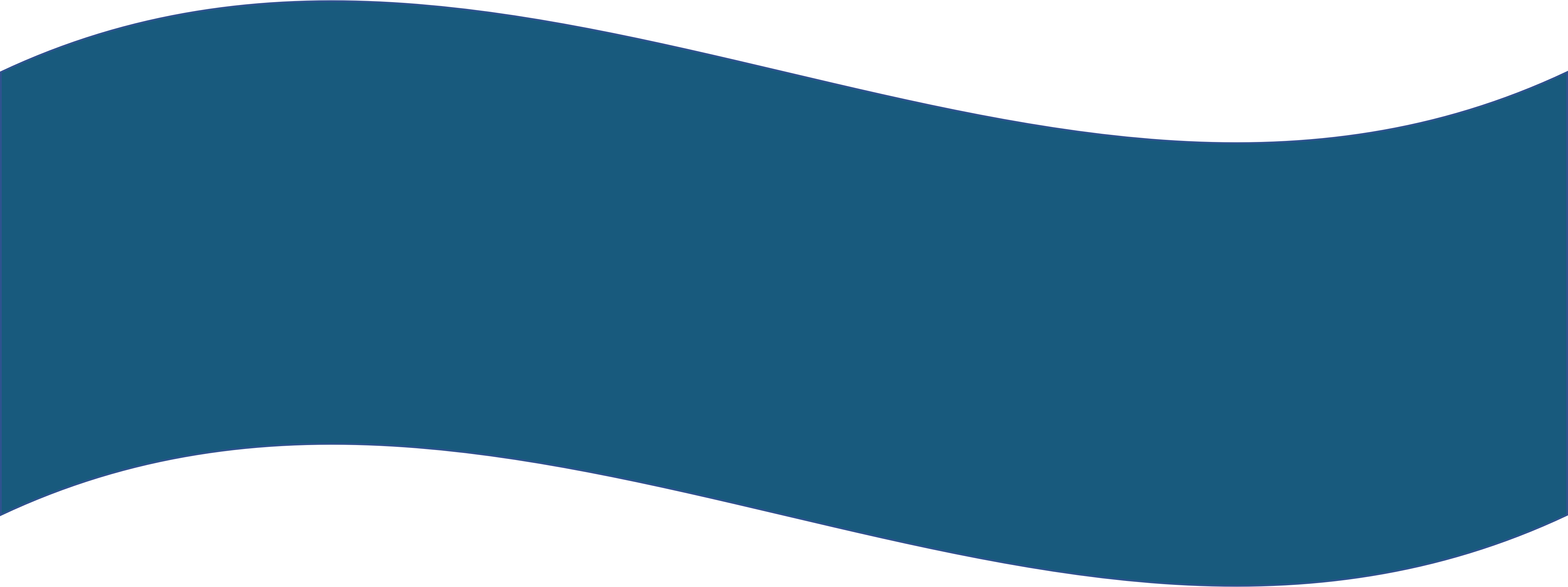 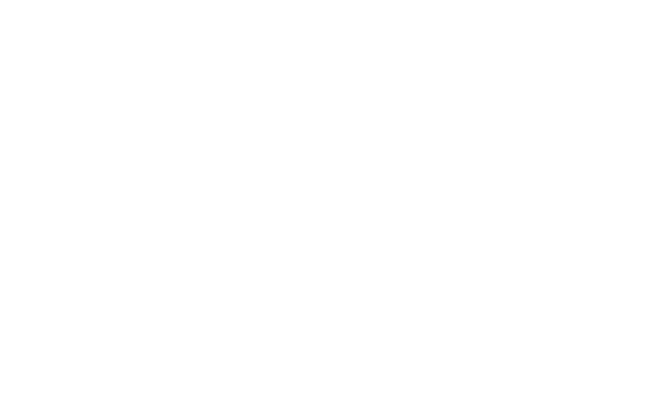 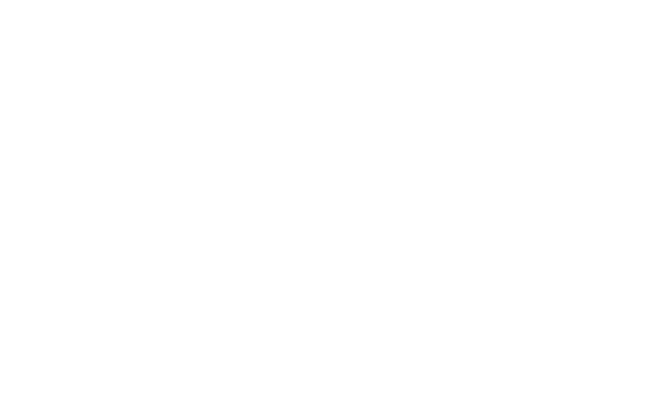 © Emily Burton
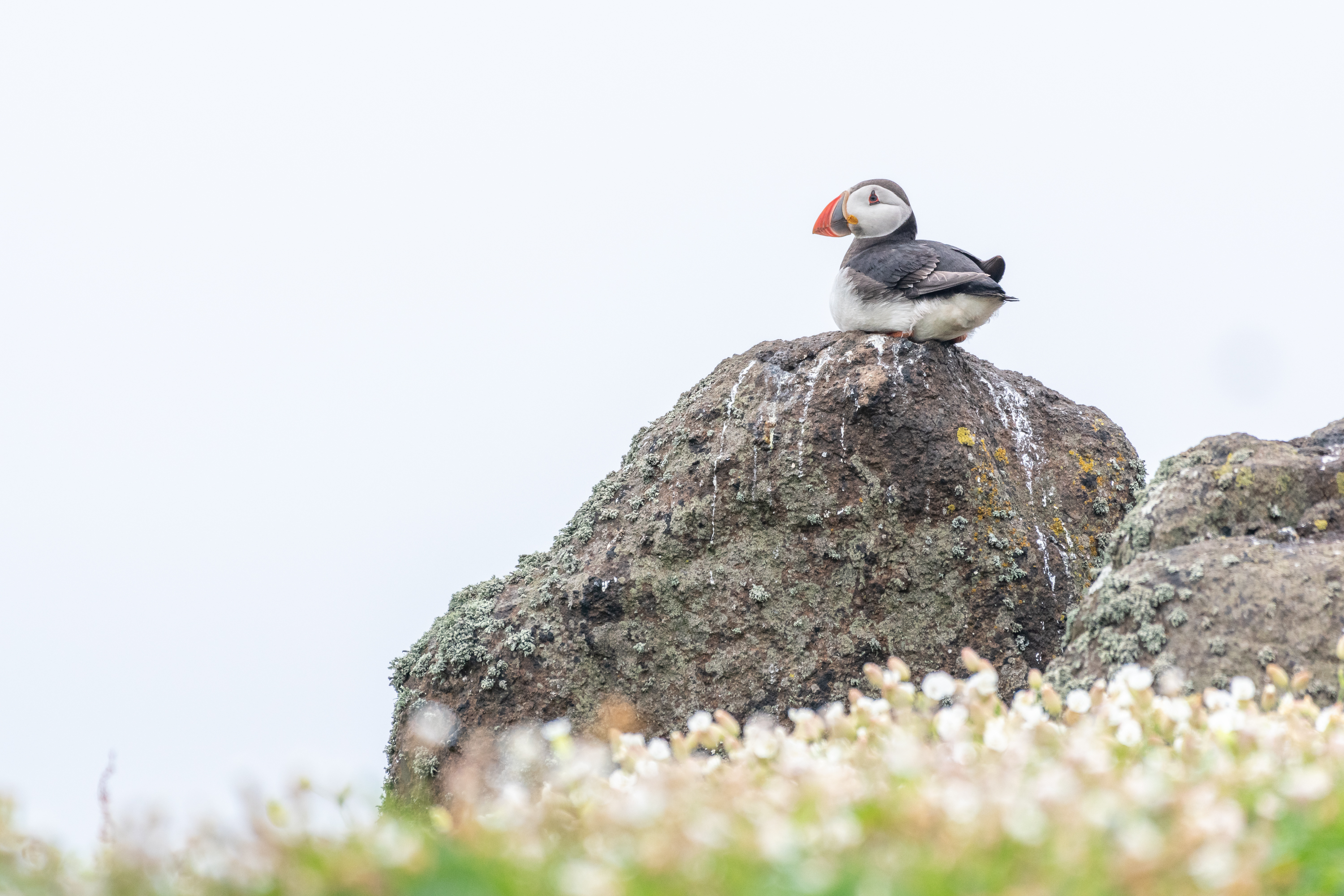 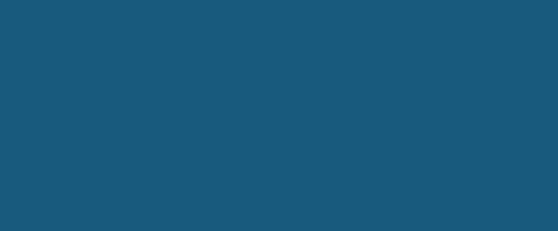 Thank you!
Any questions?
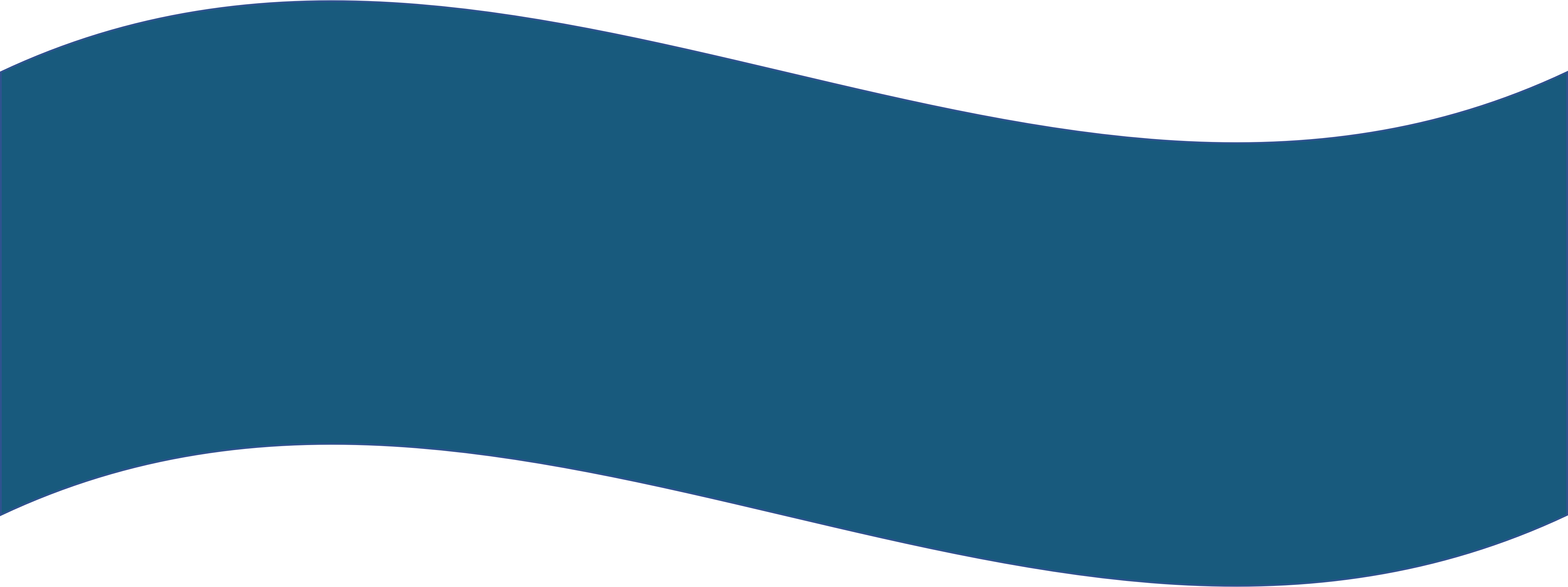 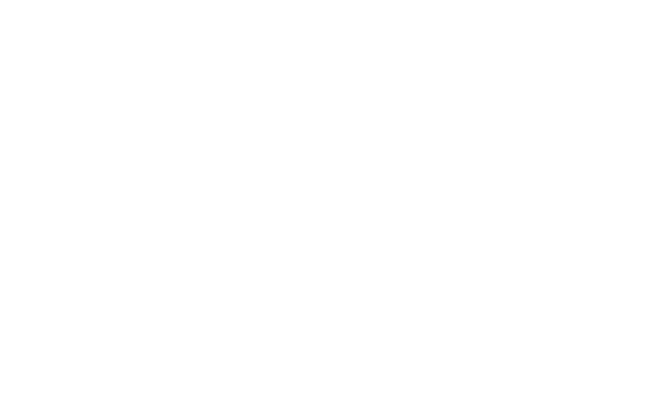 Image: Puffin on a rock.
© Jamie McDermaid